CFPS Update
14/06/2017
Commercial (Promega) S30 Circular Kit Testing
Express pSB1AT3-mRFP1 and pBEST-Luc
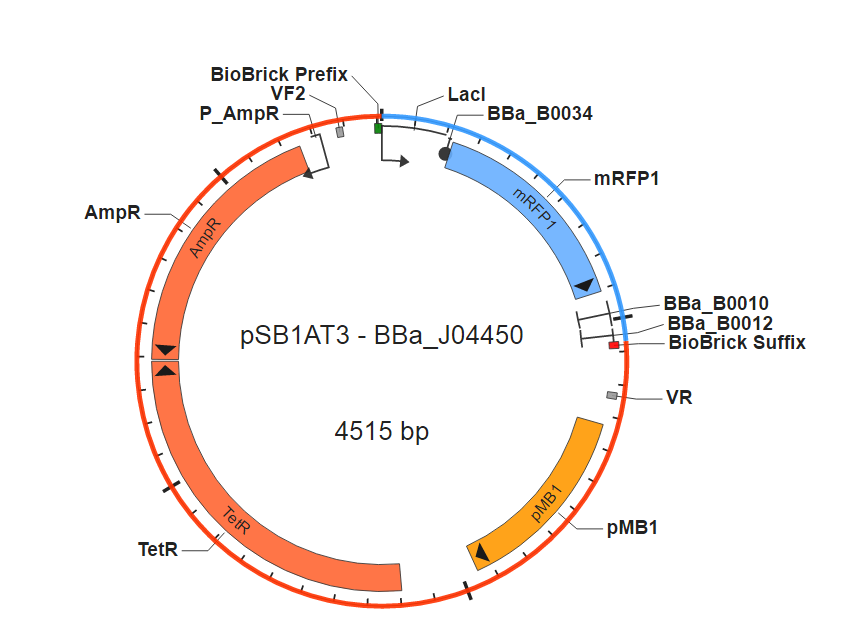 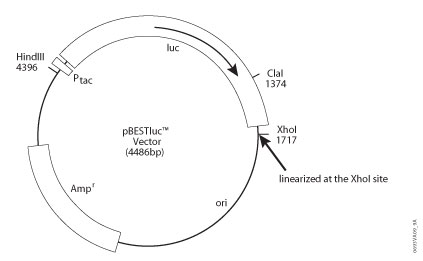 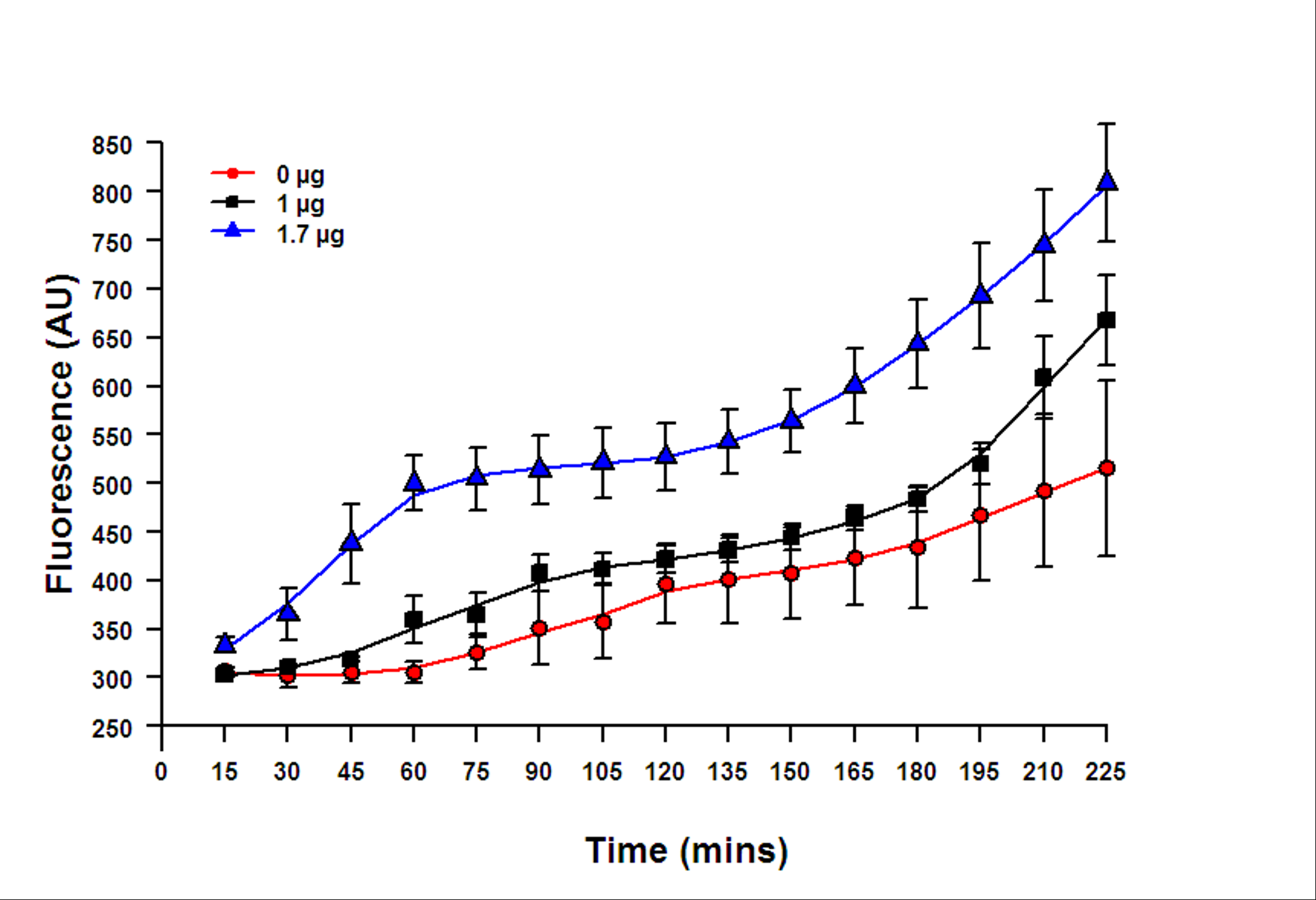 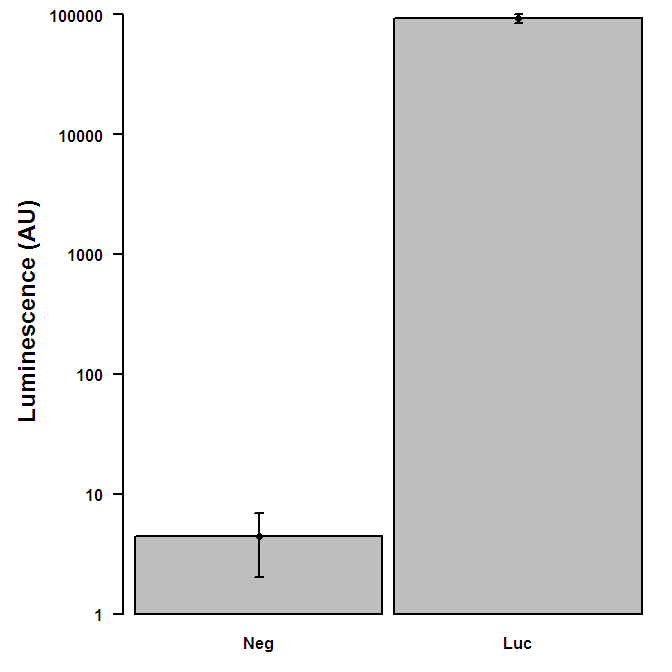 Initial E. coli BL21 CFPS system testing
Express pSB1AT3-mRFP1 and pBEST-Luc
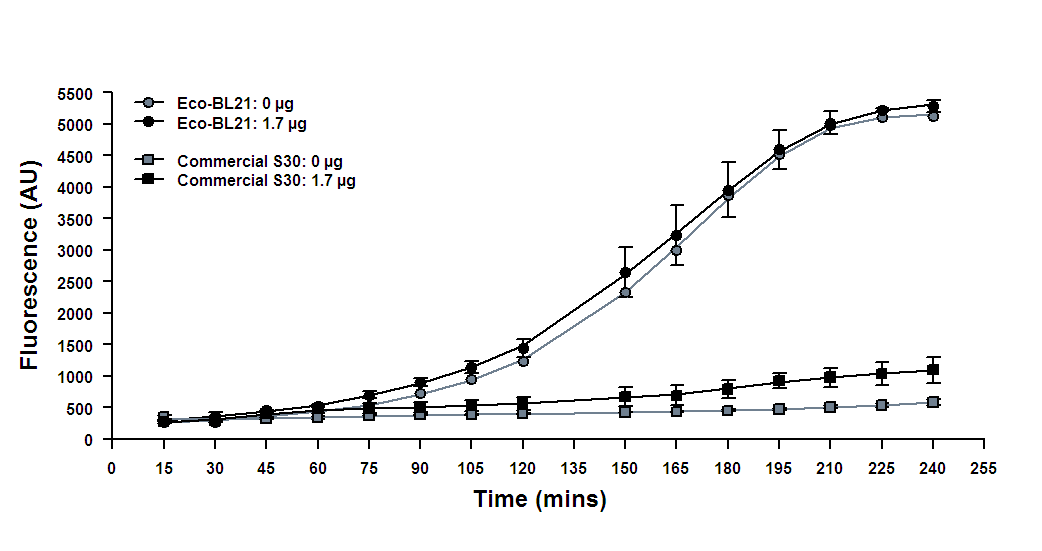 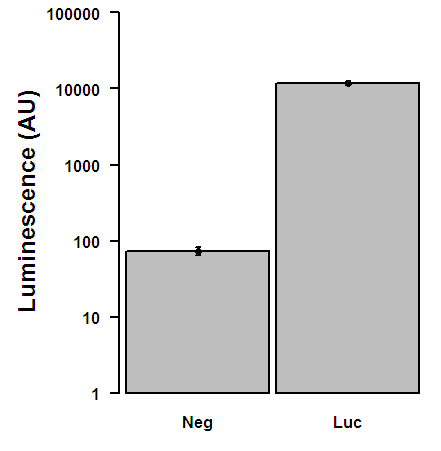 Troubleshoot
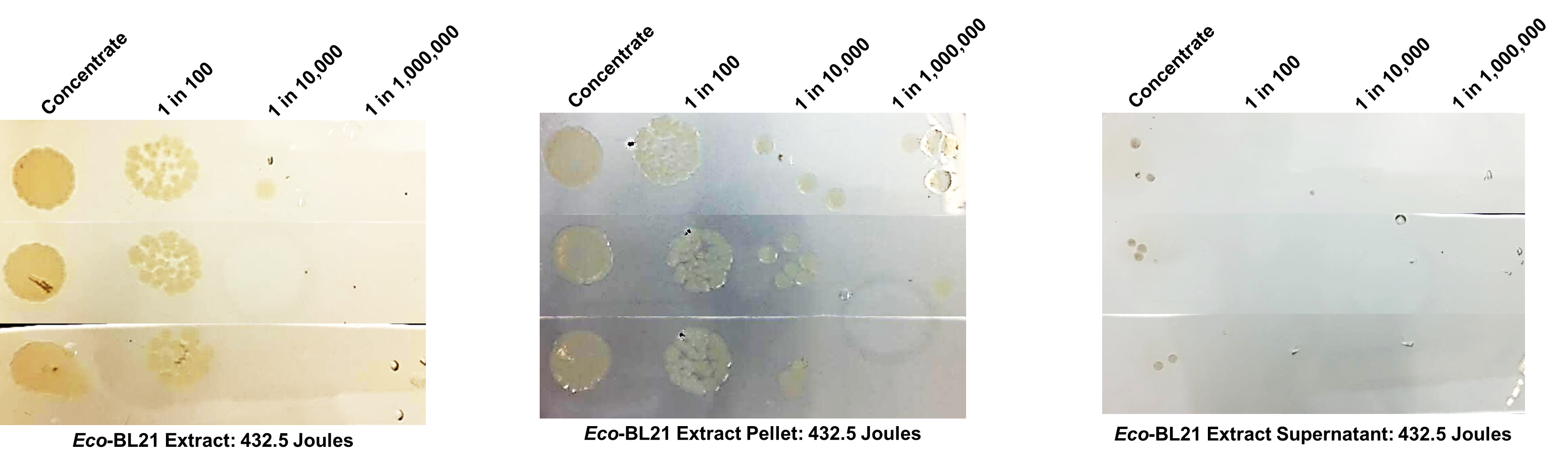 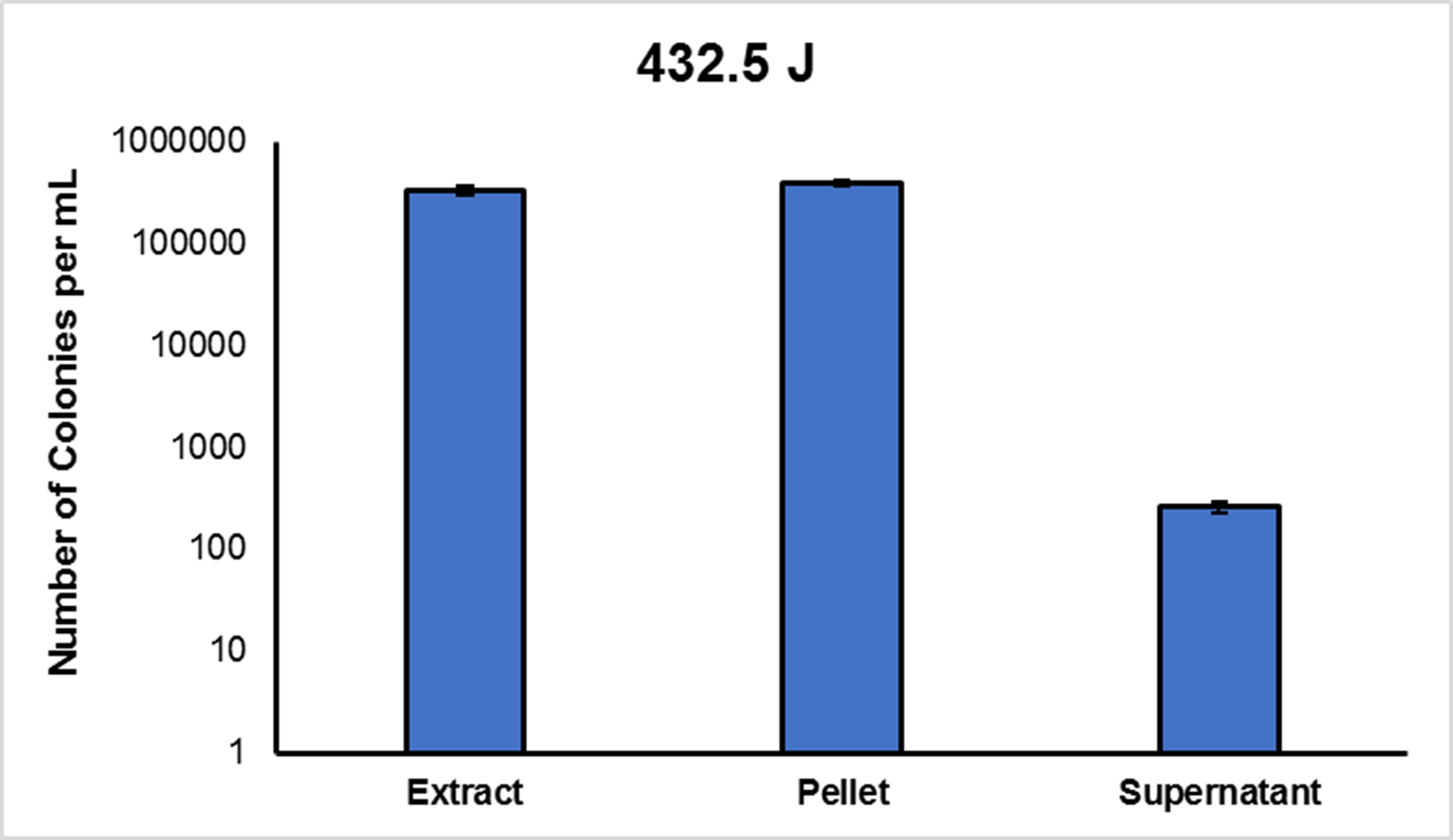 Protein concentration (NanoDrop):
Extract: 96.64 mg/mL
Supernatant: 99.77 mg/mL
Pellet: 57.00 mg/mL*